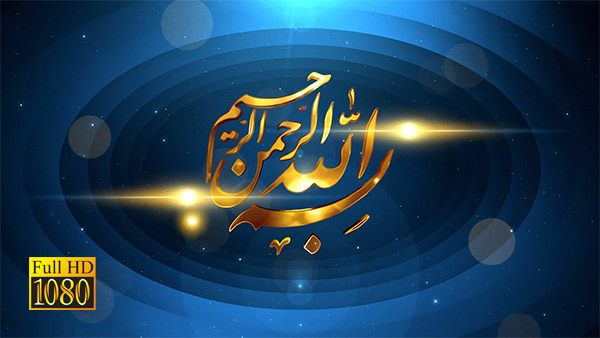 ابتدای مطالب
فهرست مطالب(نسخه مود)
فعالیت یک وصفحه دودرس7-8
صفحه یک درس3-6
فعالیت یک وصفحه سه درس9-10
(فعال)فعالیت دو وصفحه چهار درس13-17
صفحه چهار درس11-12
روش ميدانی
سوال :سه مورد از ابزارهای جمع آوری اطلاعات ميدانی را نام ببريد؟
سوال2:پژوهشگر در روش ميدانی ناگزير است چه کند؟
پژوهشگر در اين روش برای گردآوری اطلاعات ناگزير است به محيط بيرون برود و با مراجعه به افراد يا محيط و برقراری ارتباط مستقيم با مکان مورد مطالعه به گردآوری اطلاعات بپردازد. در واقع، او بايد ابزار سنجش و اطلاعاتی خود را به ميدان ببرد. پرسشنامه، مصاحبه و مشاهده، از جمله ابزارهای گردآوری اطلاعات ميدانی است.
مثال:پژوهشگر با تعدادی از ساکنان يکی از محله های قديمی شهر کرج، مصاحبه می کند و ضمن توجّه به تغييرات
جمعيتی به بررسی علت های پنهان تغييرات هم می پردازد.
صفحه بعد
پردازش اطلاعات
سوال :پردازش اطلاعات چيست؟

پس از جمع آوری، استخراج و طبقه بندی اطلاعات، مرحله پردازش يعنی حذف اطلاعات غيرضروری و حفظ
اطلاعات مرتبط با پژوهش و تجزيه و تحليل اطلاعات آغاز می شود.

مثال:درصد تغييرات جمعيت و درصد شاغلان در يک دهه در شهر کرج با استفاده از روش های آماری مورد تجزيه
و تحليل قرار می گيرد.
صفحه بعد
نتيجه گيری وارائه پيشنهادها
سوال :نتيجه گيری وارائه پيشنهادات چگونه توسط پژوهشگر انجام می شود؟
در مرحله آخر، پژوهشگر با تجزيه و تحليل اطلاعات، پاسخ مسئله پژوهش را ميابد. او ضمن ارائه دلايل علمی و منطقی به تأييد يا رد فرضيه يا فرضيه های خود می پردازد.
سوال :در صورتی که فرضيه يک پژوهشگر رد شود چرا نبايد دلسردشود؟

پژوهشگر نبايد دلسرد شود و پژوهش خود را بيهوده پندارد، زيرا اين پژوهش به کسانی که با اين سؤال مواجه شده اند پاسخ می دهد و از طرح دوباره آن جلوگيری می کند.
مثال:نتيجه گيری؛ بين تقاضای نيروی کار در شهر کرج و جذب جمعيت در آن، رابط های مستقيم وجود دارد.
پيشنهاد: با توجه به قابليت های جغرافيايی شهرهای اطراف، صنايع کوچک در آنجا ايجاد شود.
پاسخ فعالیت2
پايان